CFIE SORIA 2023
ASTROFOTOGRAFÍA
°
Javier Pascual Romera
FASES DE UNA SESIÓN DE ASTROFOTOGRAFÍA
CFIE SORIA 2023
TIPOS DE SESIONES ASTROFOTOGRÁFICAS
CFIE SORIA 2023
ELEMENTOS FÍSICOS ASTROFOTOGRAFÍA
Montura
Seguimiento objetos celestes
CFIE SORIA 2023
ELEMENTOS FÍSICOS ASTROFOTOGRAFÍA
Cámara
Tamaño pixel: Cuanto menor sea mayor detalle
Tamaño sensor: Amplitud del fotograma
Sensibilidad y ruido: Captación de luz y nitidez
Velocidad de transmisión de datos: Datos por unidad de tiempo que pasan de la cámara al ordenador (USB 3.0)
Eficiencia cuántica: Cantidad de señal válida
Color o monocroma: Recomendable monocroma
Refrigeración: Altos tiempos de exposición
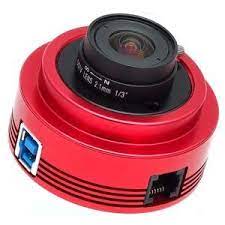 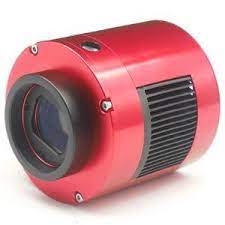 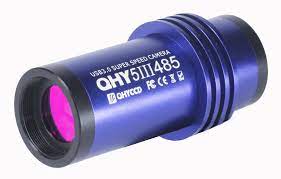 CFIE SORIA 2023
ELEMENTOS FÍSICOS ASTROFOTOGRAFÍA
Comparativa cámaras
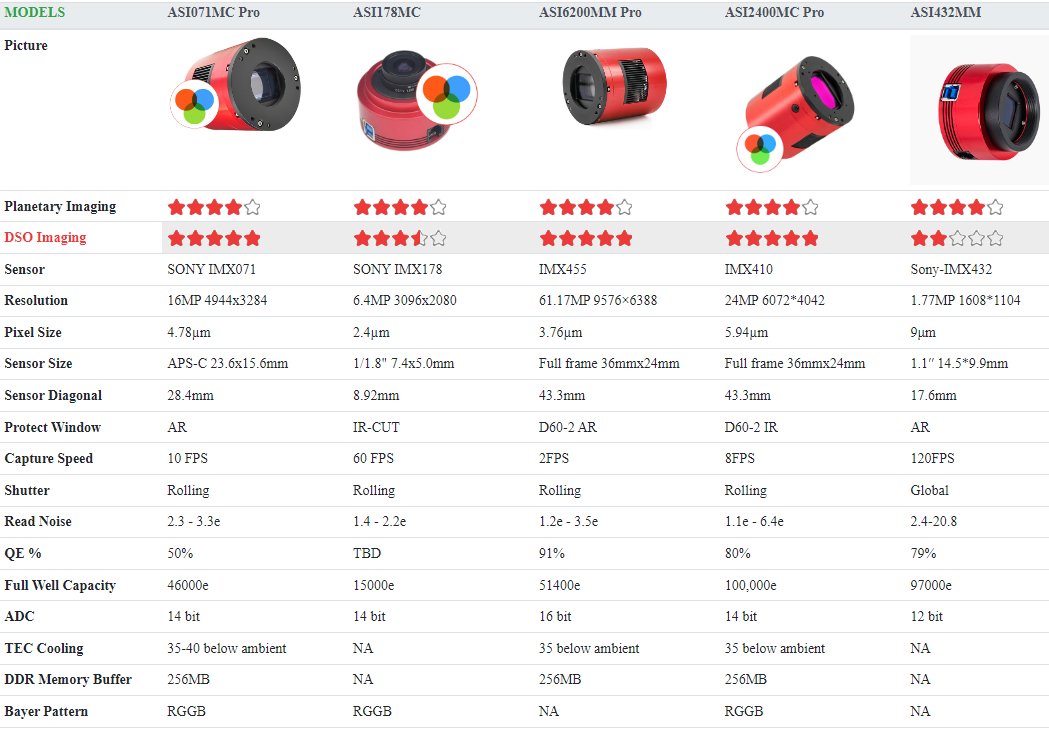 CFIE SORIA 2023
ELEMENTOS FÍSICOS ASTROFOTOGRAFÍA
Tubo
Apertura: Diámetro del objetivo
Luminosidad: Captación de luz
Distancia focal: Distancia entre el objetivo y el plano focal
Relación focal: Es la relación entre la distancia focal y el diámetro del objetivo
Magnitud límite: Es la menor magnitud aparente observable
Resolución: Nitidez
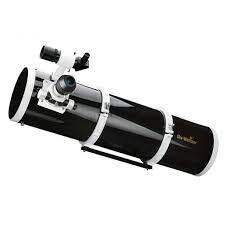 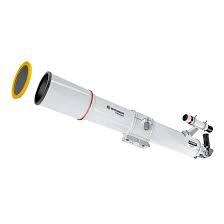 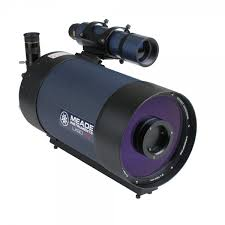 CFIE SORIA 2023
ELEMENTOS FÍSICOS ASTROFOTOGRAFÍA
Tipos de Tubos
CFIE SORIA 2023
ELEMENTOS FÍSICOS ASTROFOTOGRAFÍA
Sistema de autoguiado
Técnica que consiste en utilizar una cámara auxiliar dentro de un tubo óptico, acoplado o paralelo al tren óptico del telescopio para hacer un seguimiento  preciso de un objeto
Imprescindible para espacio profundo y opcional para planetaria
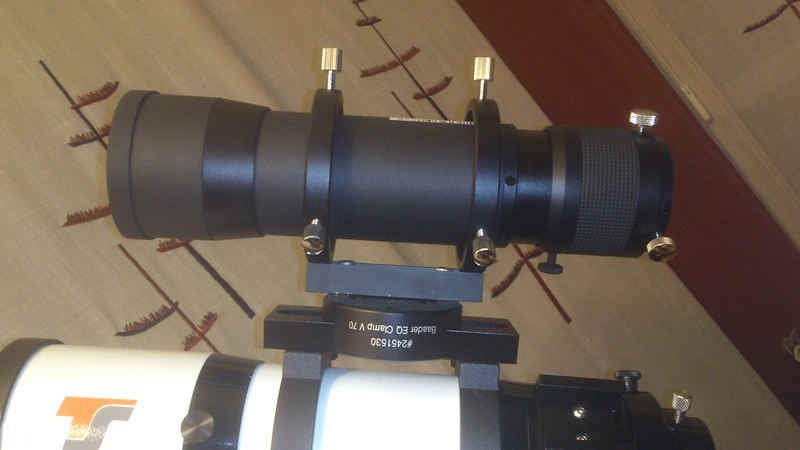 CFIE SORIA 2023
ELEMENTOS FÍSICOS ASTROFOTOGRAFÍA
FILTROS
Planetaria: Resaltar los detalles de los planetas y la Luna (warten kodak).
Espacio profundo: Permiten capturar las frecuencias de luz de ciertos gases (banda estrecha OIII, H-Alpha, SII, etc.)
Contaminación lumínica: Filtros UV/IR
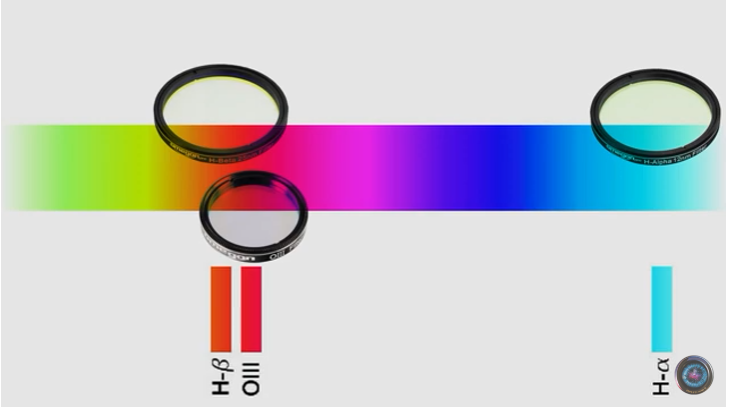 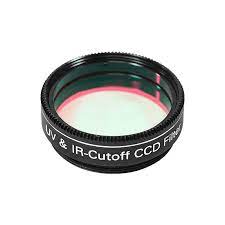 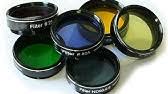 CFIE SORIA 2023
ELEMENTOS FÍSICOS ASTROFOTOGRAFÍA
OTROS ELEMENTOS
Enfocador automático: Precisión de enfoque
Aplanador de campo: Nitidez incluso en el borde de la imagen
Reductor de focal: Reducir la distancia focal del tubo
Cintas calentadoras: Eliminar el rocío sobre el objetivo
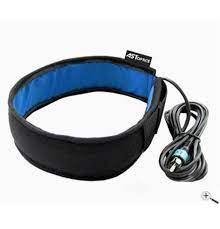 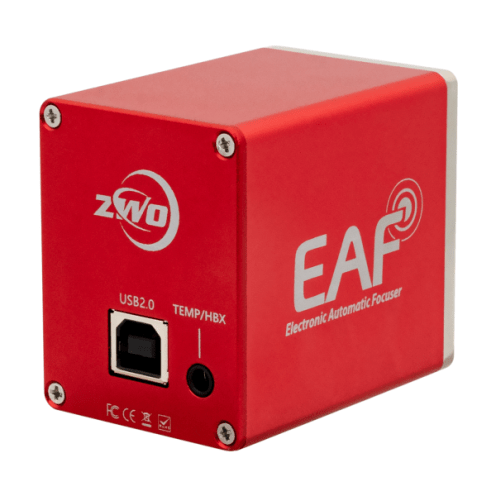 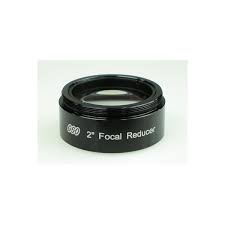 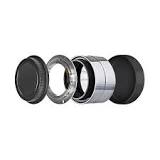 CFIE SORIA 2023